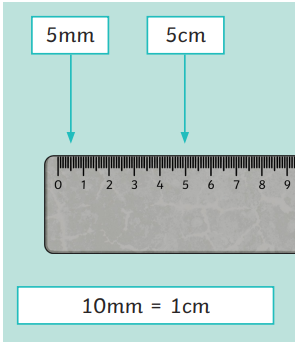 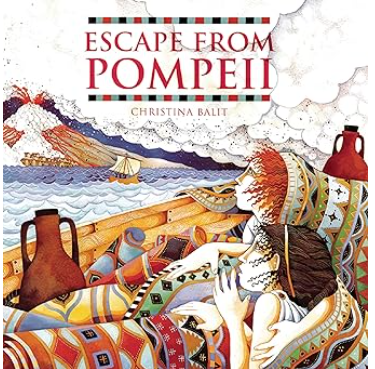 Newspaper Article
We will then end our unit with writing a newspaper article. The children will use the information from the book to write an article for a newspaper. We will be looking at ‘What makes a good newspaper article’ and working hard to include all of the elements in our own piece of writing. We look forward to sharing these with you.
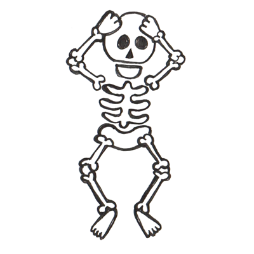 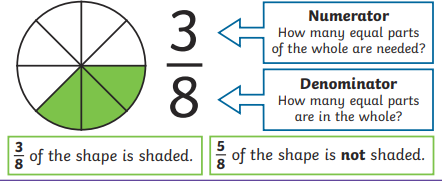 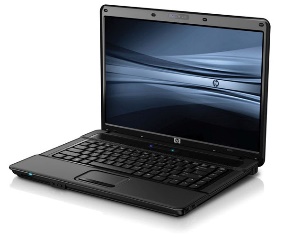 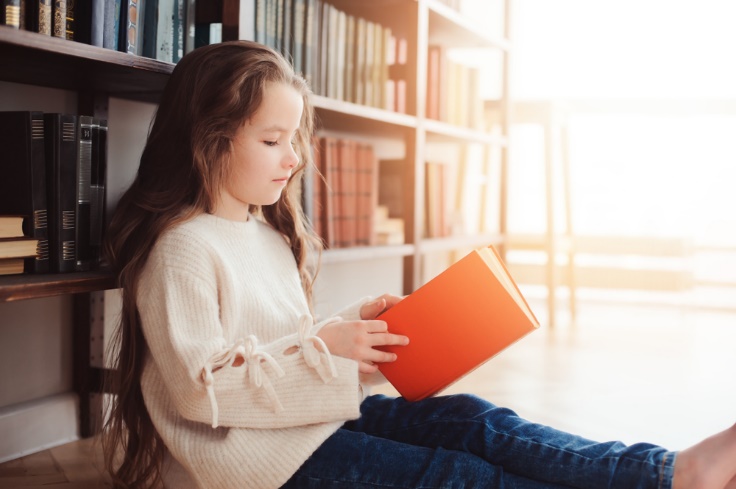 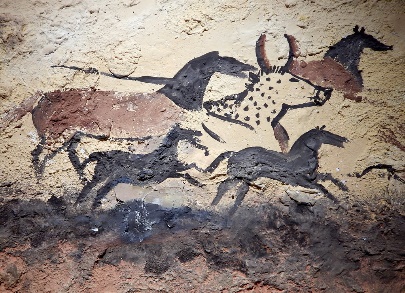 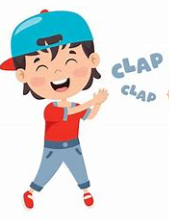 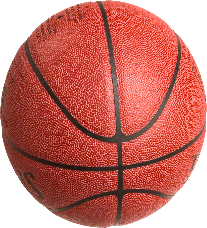 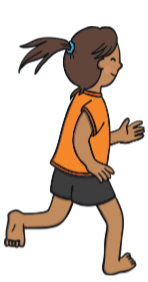 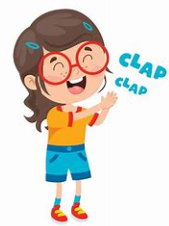 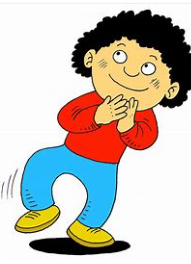